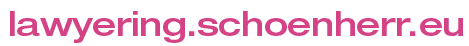 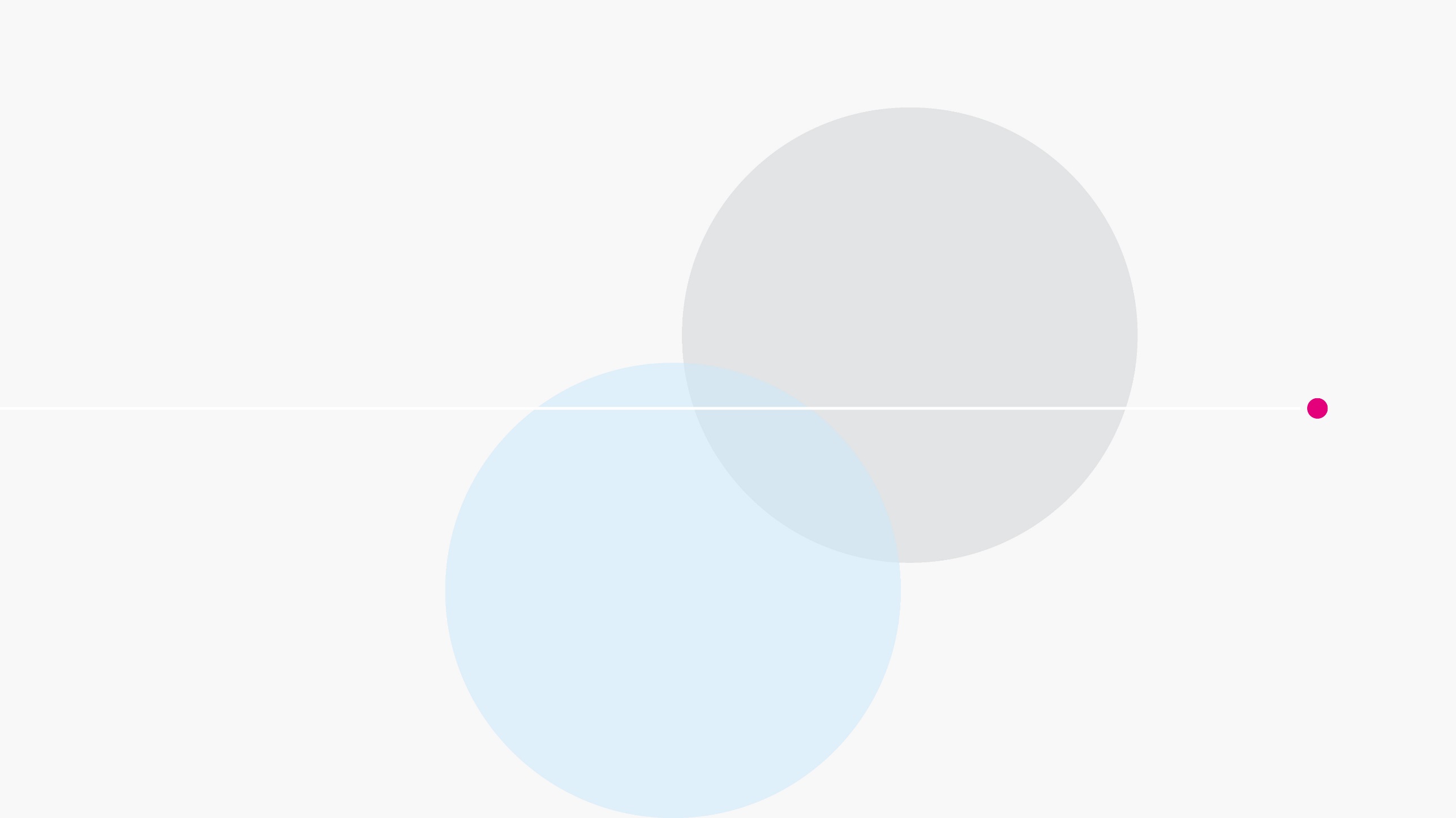 Lawyering - a holistic concept
Peter Konwitschka
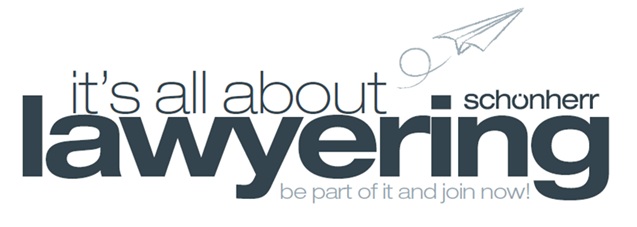 Legal writing – key skills
© and see also: https://legalwriting.eu/resources/Chris Jensen, Legal Writing Coach, legalwritingcoach.com
Tone 
Usage 
Style
Skill 1: Appropiate tone
Goal: Disappear

Tip: Formality factors = tone devices
Formality factors
What the reader wants
Purpose 
Relationship: Length, nature, hierarchy, $
Culture
Other readers
Example
[German instructions presented orally]
Tone devices
Dear Manuela
Thank you for your help with this matter to date. Can you please arrange to issue your invoice and I will include it with our invoice to the client this month.
If you could include the reference EL 0815/2024 on the invoice that would be helpful.
Many thanks
Kind regards
Tone devices
Hey Susie,
It was super chatting with you this morning. Like I said, the firm Christmas party is one month from tomorrow (hurray!). Send me the guest list some time today, OK? 
Thanks!
Tanja
Tone devices
Salutation, name, title, closing
 Cosmetics
 Vocabulary: Synonyms, politeness terms
 Grammar: Modality
Skill 2: Correct usage
Goal: Disappear
1. 
Please call me until Thursday, 09.06.2014, at the latest.
1. 
Please call me until Thursday, 09.06.2014, at the latest.
…by Thursday, 9 June 2014, at 11 am Vienna time.
…on or before Thursday. . .
…before Friday. . .
2. 
Mr. Jones is an attorney with the firm already since 6 years.
2.
Mr. Jones is an attorney with the firm already since 6 years.

Mr. Jones has been an attorney with the firm for six years.
3.
The company adheres to national and international laws, including those aimed at combating corruption, fair competition, and the protection of human rights.
3.
The company adheres to national and international laws, including those aimed at combating corruption, fair competition, and the protection of human rights.

The company adheres to national and international laws, including those aimed at combating corruption, promoting fair competition, and protecting human rights.
Avoid unnatural phrases

Attached hereto please find…

Pursuant to your instructions…

Reference is made…

It would be highly appreciated if…

Please do not hesitate to contact me at any time should you have any further enquiries.
Avoid unnatural phrases

Attached hereto please find…

Pursuant to your instructions…


Reference is made…


It would be highly appreciated if…


Please do not hesitate to contact me at any time should you have any further enquiries.
I attach…
As instructed, …
As discussed, …
I refer to…
As to…
Please…
Could you…
Please call if you have any questions. 
I would be happy to answer any questions. [or cut]
Skill 3: Concise style – Cut Words
First draft:
One cannot emphasize strongly enough the fact that, in a majority of the countries of the world, regulatory agencies can put companies that are thriving out of business. 
(28 words / 47 syllables)
Edit:
One cannot emphasize strongly enough the fact that, in a majority of the countries of the world, regulatory agencies can put companies that are thriving out of business.
In most countries, regulators can put thriving companies out of business. (11 words / 19 syllables)
The provisions of Law 22 do not provide detailed regulations in regard to IT security.
Red flag: Nominalizations

The provisions of Law 22 do not provide detailed regulations in regard to IT security.
Law 22 does not regulate IT security in detail.
 Reach a decision = 
 Make an suggestion = 
 Take a course of action =
Plus: Ensure Exact Terminology
© Peter Konwitschka
Use “official” translations available at www.ris.bka.gv.at
In case of EU law: use EU terminology, eg
https://eur-lex.europa.eu/homepage.html 
www.curia.europa.eu
lawyering
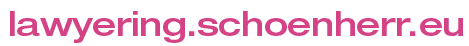 Peter Konwitschka
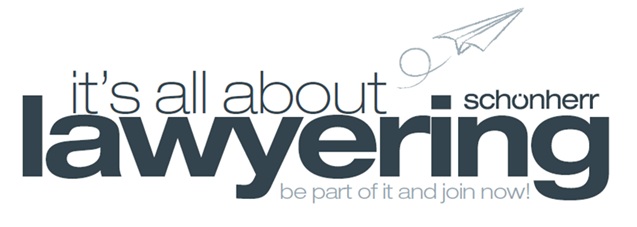 DANKE!
schoenherr is one of the top corporate law firms in central and eastern europe. With our wide-ranging network of offices throughout CEE/SEE, we offer our clients unique coverage in the region. The firm has a long tradition of advising clients in all fields of commercial law, providing seamless service that transcends national and company borders. Our teams are tailor-made, assembled from our various practice groups and across our network of offices. Such sharing of resources, local knowledge and international expertise allows us to offer the client the best possible service.  www.schoenherr.eu